Zeith
PRESENTATION TEMPLATE
Table Of Content
WRITE YOUR INFORMATION HERE
02.
01.
MESSAGE FROM OUR CEO
ABOUT US
03.
04.
OUR MISSION
OUR VISION
About Us
WRITE YOUR INFORMATION HERE
A business plan is a written document that describes in detail how a business, usually a new one, is going to achieve its goals. A business plan lays out a written plan from a marketing, financial and operational viewpoint. Sometimes, a business plan is prepared for an established business that is moving in a new direction. A business plan is a fundamental tool that any startup business needs to have in place prior to beginning its operations. Usually, banks and venture capital firms make the existence of a viable business plan a prerequisite to the investment of funds in a business. A good business plan starts with an executive summary of the business; includes a detailed description of the business, its services and/or products; and states how the business intends to achieve its goals. It should also provide at least an overview of the industry of which the business will be a part, and how it will distinguish itself from its potential competitors.
Message From The CEO
WRITE YOUR INFORMATION HERE
"
"
A business plan is a fundamental tool that any startup business needs to have in place prior to beginning its operations. Usually, banks and venture capital firms make the existence of a viable business plan a prerequisite to the investment of funds in a business.
JANE DOE
CEO and Founder
Our Mission
WRITE YOUR INFORMATION HERE
A business plan is a written document that describes in detail how a business, usually a new one, is going to achieve its goals. A business plan lays out a written plan from a marketing, financial and operational viewpoint. Sometimes, a business plan is prepared for an established business that is moving in a new direction. A business plan is a fundamental tool that any startup business needs to have in place prior to beginning its operations. Usually, banks and venture capital firms make the existence of a viable business plan a prerequisite to the investment of funds in a business
Our Vision
WRITE YOUR INFORMATION HERE
A business plan is a written document that describes in detail how a business, usually a new one, is going to achieve its goals. A business plan lays out a written plan from a marketing, financial and operational viewpoint. Sometimes, a business plan is prepared for an established business that is moving in a new direction. A business plan is a fundamental tool that any startup business needs to have in place prior to beginning its operations. Usually, banks and venture capital firms make the existence of a viable business plan a prerequisite to the investment of funds in a business
Business Model
WRITE YOUR INFORMATION HERE
02.
01.
PEOPLE
PROFIT
A business plan is a fundamental tool that any startup business needs to have in place prior to beginning its operations. Usually, banks and.
A business plan is a fundamental tool that any startup business needs to have in place prior to beginning its operations. Usually, banks and.
03.
04.
PACKAGING
PROCESSES
A business plan is a fundamental tool that any startup business needs to have in place prior to beginning its operations. Usually, banks and.
A business plan is a fundamental tool that any startup business needs to have in place prior to beginning its operations. Usually, banks and.
Our Timeline
WRITE YOUR INFORMATION HERE
1995
A business plan is a written document that describes in detail how a business, usually a new one, is going to achieve its goals.
1997
A business plan is a written document that describes in detail how a business, usually a new one, is going to achieve its goals.
2003
A business plan is a written document that describes in detail how a business, usually a new one, is going to achieve its goals.
Our Timeline
WRITE YOUR INFORMATION HERE
2005
A business plan is a written document that describes in detail how a business, usually a new one, is going to achieve its goals.
2007
A business plan is a written document that describes in detail how a business, usually a new one, is going to achieve its goals.
2012
A business plan is a written document that describes in detail how a business, usually a new one, is going to achieve its goals.
Our Timeline
WRITE YOUR INFORMATION HERE
2015
A business plan is a written document that describes in detail how a business, usually a new one, is going to achieve its goals.
2017
A business plan is a written document that describes in detail how a business, usually a new one, is going to achieve its goals.
2019
A business plan is a written document that describes in detail how a business, usually a new one, is going to achieve its goals.
What We Do
WRITE YOUR INFORMATION HERE
IMPROVE
REBRAND
INNOVATE
A business plan is a fundamental tool that any startup business needs to have in place.
A business plan is a fundamental tool that any startup business needs to have in place.
A business plan is a fundamental tool that any startup business needs to have in place.
Big Title
A business plan is a written document that describes in detail how a business, usually a new one, is going to achieve its goals. A business plan lays out a written plan from a marketing, financial and operational viewpoint. Sometimes, a business plan is prepared for an established business that is moving in a new direction. A business plan is a fundamental tool that any startup business needs to have in place prior to beginning its operations. Usually, banks and venture capital firms make the existence of a viable business plan a prerequisite to the investment of funds in a business
"
A business plan is a written document that describes in detail how a business, usually a new one, is going to achieve its goals. A business plan lays out a written plan from a marketing, financial and operational viewpoint.

— Conrad Hilton
"
Social Media Stats
WRITE YOUR INFORMATION HERE
A business plan is a written document that describes in detail how a business, usually a new one, is going to achieve its goals.
210K FOLLOWERS
A business plan is a written document that describes in detail how a business, usually a new one, is going to achieve its goals.
50K FOLLOWERS
A business plan is a written document that describes in detail how a business, usually a new one, is going to achieve its goals.
1M LIKES
Meet The Team
WRITE YOUR INFORMATION HERE
JOHN WHITE
VIRGIL HARRIS
GEORGE POWELL
SEAN CLARK
Graphic Design
Graphic Design
Graphic Design
Graphic Design
A good business plan starts with an executive usually a new one.
A good business plan starts with an executive usually a new one.
A good business plan starts with an executive usually a new one.
A good business plan starts with an executive usually a new one.
Meet The Team
WRITE YOUR INFORMATION HERE
JOHN WHITE
VIRGIL HARRIS
GEORGE POWELL
Graphic Design
Graphic Design
Graphic Design
A good business plan starts with an executive usually a new one.
A good business plan starts with an executive usually a new one.
A good business plan starts with an executive usually a new one.
Core Value
WRITE YOUR INFORMATION HERE
02.
01.
START
IMPROVE
A business plan is a fundamental tool that any startup business needs to have in place prior.
A business plan is a fundamental tool that any startup business needs to have in place prior.
Business Process
WRITE YOUR INFORMATION HERE
01.
02.
A business plan is a fundamental tool that any startup business needs to have in place prior to beginning its operations.
A business plan is a fundamental tool that any startup business needs to have in place prior to beginning its operations.
03.
04.
A business plan is a fundamental tool that any startup business needs to have in place prior to beginning its operations.
A business plan is a fundamental tool that any startup business needs to have in place prior to beginning its operations.
3 Easy Steps
WRITE YOUR INFORMATION HERE
01.
IMPROVE
A business plan is a fundamental tool that any startup business needs to have.
02.
REBRAND
A business plan is a fundamental tool that any startup business needs to have.
03.
SUCCESS
A business plan is a fundamental tool that any startup business needs to have.
Bullet Points
WRITE YOUR INFORMATION HERE
IMPROVE
A business plan is a fundamental tool that any startup business needs to have in place prior to beginning.
REBRAND
A business plan is a fundamental tool that any startup business needs to have in place prior to beginning.
INNOVATE
A business plan is a fundamental tool that any startup business needs to have in place prior to beginning.
SUCCESS
A business plan is a fundamental tool that any startup business needs to have in place prior to beginning.
Transition Slide
Business Process
WRITE YOUR INFORMATION HERE
TITTLE 01
TITTLE 02
A business plan is a fundamental tool that any startup business needs to have in place prior to beginning its operations. Usually,  banks and venture capital firms make a viable business plan a.
A business plan is a fundamental tool that any startup business needs to have in place prior to beginning its operations. Usually, banks and venture capital firms make a viable business plan a.
A business plan is a fundamental tool any startup business needs to have in place prior to beginning its operations. Usually, banks and venture capital firms make a viable business plan a prerequisite to the investment of funds in a business.
Testimonials
WRITE YOUR INFORMATION HERE
–JOHN SMITH, 
GOOGLE INC.
“A business plan is a fundamental tool that any startup business needs to.”
“A business plan is a fundamental tool that any startup business needs to.”
–PATRICK SIMMONS, 
AMAZON INC.
“A business plan is a fundamental tool that any startup business needs to.”
–MARTIN COOPER, 
EXXON INC.
Our Partners
WRITE YOUR INFORMATION HERE
Org Chart
WRITE YOUR INFORMATION HERE
JOHN WAYNE
JOHN WAYNE
JOHN WAYNE
President
President
President
SAUL
DIXON
BRUCE
CARR
OWEN
MENDEZ
DOROTHY
WALSH
LOUIS
ALLISON
LAVERNE
BAKER
Manager
Manager
Manager
Manager
Manager
Manager
ANA
ABBOTT
JESSE
PATRICK
SOPHIE
MARSH
Manager
Manager
Manager
TEAM 01.
TEAM 02.
TEAM 03.
Costumer Services
WRITE YOUR INFORMATION HERE
A business plan is a written document that describes in detail how a business, usually a new one, is going to achieve its goals. A business plan lays out a written plan from a marketing, financial and operational viewpoint. Sometimes, a business plan is prepared for an established business that is moving in a new direction. A business plan is a fundamental tool that any startup business needs to have in place prior to beginning its operations. Usually, banks and venture capital firms make the existence of a viable business plan a prerequisite to the investment of funds in a business. A good business plan starts with an executive summary of the business; includes a detailed description of the business, its services and/or products; and states how the business intends to achieve its goals. It should also provide at least an overview of the industry of which the business will be a part, and how it will distinguish itself from its potential competitors.
Our Services
WRITE YOUR INFORMATION HERE
SERVICE 01
A business plan is a fundamental tool that any startup business needs to have in place
SERVICE 02
A business plan is a fundamental tool that any startup business needs to have in place
SERVICE 03
A business plan is a fundamental tool that any startup business needs to have in place
Our Services
WRITE YOUR INFORMATION HERE
SERVICE 01
SERVICE 02
SERVICE 03
A business plan is a fundamental tool that any startup business needs to have in place.
A business plan is a fundamental tool that any startup business needs to have in place.
A business plan is a fundamental tool that any startup business needs to have in place.
SERVICE 04
SERVICE 05
SERVICE 06
A business plan is a fundamental tool that any startup business needs to have in place.
A business plan is a fundamental tool that any startup business needs to have in place.
A business plan is a fundamental tool that any startup business needs to have in place.
Creative Solutions
WRITE YOUR INFORMATION HERE
SOLUTION 01
A business plan is a fundamental tool that any startup business needs to have in place prior to beginning.
SOLUTION 02
A business plan is a fundamental tool that any startup business needs to have in place prior to beginning.
SOLUTION 03
A business plan is a fundamental tool that any startup business needs to have in place prior to beginning.
Premium Features
WRITE YOUR INFORMATION HERE
FEATURE 03
FEATURE 01
FEATURE 02
A business plan is a fundamental tool that any startup business needs.
A business plan is a fundamental tool that any startup business needs.
A business plan is a fundamental tool that any startup business needs.
Table Example
WRITE YOUR INFORMATION HERE
Price Table Example
WRITE YOUR INFORMATION HERE
BASIC
PRO
ENTERPRISE
$12
$29
$49
Per Month
Per Month
Per Month
A business plan is a
A business plan is a
A business plan is a
Written document
Written document
Written document
Sometimes, a good
Sometimes, a good
Sometimes, a good
PURCHASE
PURCHASE
PURCHASE
Slides For Images
WRITE YOUR INFORMATION HERE
Slides For Images
WRITE YOUR INFORMATION HERE
Slides For Images
WRITE YOUR INFORMATION HERE
Mobile Devices
WRITE YOUR INFORMATION HERE
A business plan is a written document that describes in detail how a business, usually a new one, is going to achieve its goals. A business plan lays out a written plan from a marketing, financial and operational viewpoint. Sometimes, a business plan is prepared for an established business that is moving in a new direction. A business plan is a fundamental tool that any startup business needs to have in place prior to beginning its operations. Usually, banks and venture capital firms make the existence of a viable business plan a prerequisite to the investment of funds in a business.
FEATURE 01
A business plan is a fundamental tool that any startup business needs to have in place.
FEATURE 02
A business plan is a fundamental tool that any startup business needs to have in place.
Laptop Features Project
WRITE YOUR INFORMATION HERE
A business plan is a written document that describes in detail how a business, usually a new one, is going to achieve its goals. A business plan lays out a written plan from a marketing, financial and operational viewpoint. Sometimes, a business plan is prepared for an established business that is moving in a new direction. A business plan is a fundamental tool that any startup business needs to have in place prior to beginning its operations. Usually, banks and venture capital firms make the existence of a viable business plan a prerequisite to the investment of funds in a business. A good business plan starts with an executive summary of the business; includes a detailed description of the business, its services and/or products; and states how the business intends to achieve its goals. It should also provide at least an overview of the industry of which the business will be a part, and how it will distinguish itself from its potential competitors.
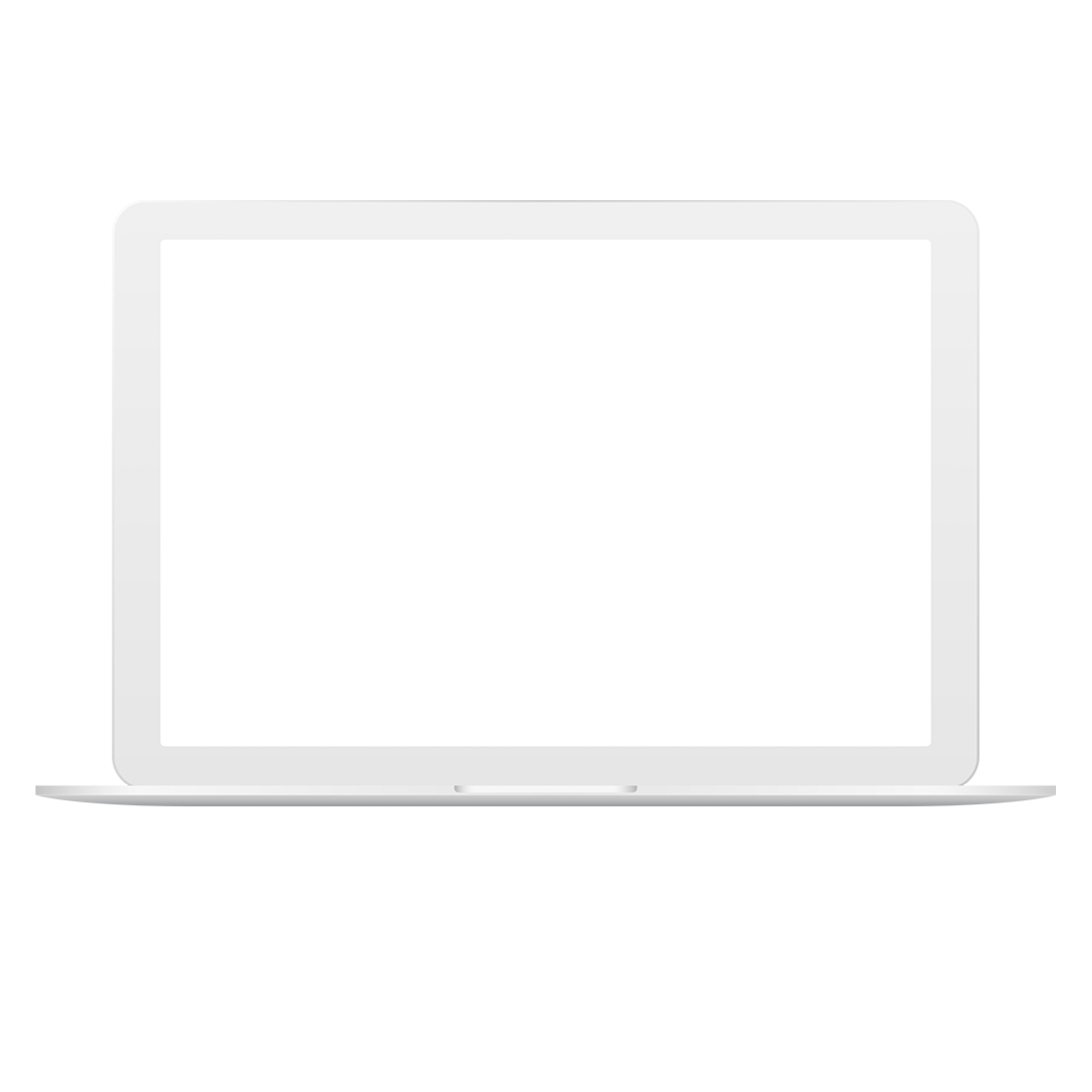 Desktop Features Project
WRITE YOUR INFORMATION HERE
FEATURE 01
FEATURE 02
A business plan is a fundamental tool that any startup business needs to have in place.
A business plan is a fundamental tool that any startup business needs to have in place.
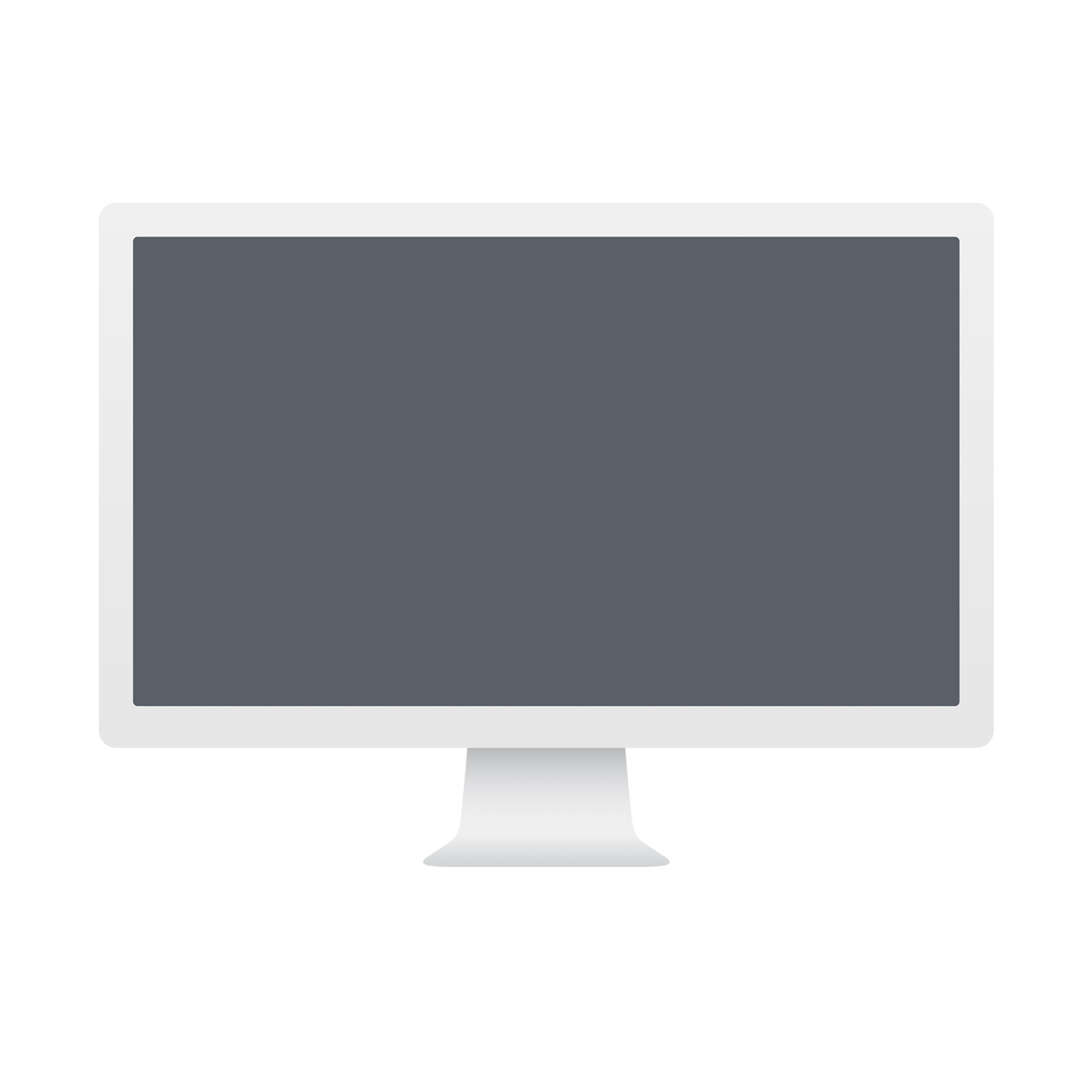 United States Map
WRITE YOUR INFORMATION HERE
YOUR TITLE
Green marketing is a practice whereby companies seek to go above and beyond traditional marketing by promoting environmental core values in the hope that consumers will associate these values with their company or brand. Engaging in these sustainable activities can lead to creating a new product line that caters to a new target market. This is also sometimes known as sustainable marketing, environmental marketing or ecological marketing.
25%
20%
55%
World Map
WRITE YOUR INFORMATION HERE
YOUR TITLE
Green marketing is a practice whereby companies seek to go above and beyond traditional marketing by promoting environmental core values in the hope that consumers will associate these values with their company or brand. Engaging in these sustainable activities can lead to creating a new product line that caters to a new target market. This is also sometimes known as sustainable marketing, environmental marketing or ecological marketing.
25%
20%
55%
One Column Text
WRITE YOUR INFORMATION HERE
A business plan is a written document that describes in detail how a business, usually a new one, is going to achieve its goals. A business plan lays out a written plan from a marketing, financial and operational viewpoint. Sometimes, a business plan is prepared for an established business that is moving in a new direction. A business plan is a fundamental tool that any startup business needs to have in place prior to beginning its operations. Usually, banks and venture capital firms make the existence of a viable business plan a prerequisite to the investment of funds in a business. A good business plan starts with an executive summary of the business; includes a detailed description of the business, its services and/or products; and states how the business intends to achieve its goals. It should also provide at least an overview of the industry of which the business will be a part, and how it will distinguish itself from its potential competitors.
A complete business plan must also include a set of financial projections for the business. These forward-looking projected financial statements are often called pro-forma financial statements or simply the "pro-formas." They include the overall budget, current and projected financing, a market analysis, and its marketing strategy approach. In a business plan, a business owner projects revenues and expenses for a certain period of time, and describes operational activity and costs related to the business.
The idea behind putting together a business plan is to enable owners to have a more defined picture of potential costs and drawbacks to certain business decisions and to help them modify their structures accordingly before implementing these ideas. It also allows owners to project what type of financing will be required to get the businesses up and running.  The length of the business plan varies greatly from business-to-business. All of the information should fit into a 15- to 20-page document. If there are crucial elements of the business plan that take up a lot of space—such as applications for patents—they should be referenced in the main plan and included as appendices.
If there are any especially interesting aspects of the business, they should be highlighted and used to attract financing. For example, Tesla Motors.'s electric car business essentially began only as a business plan. A business plan is not meant to be a static document. As the business grows and evolves, so too should the business plan. An annual review of the plan allows an entrepreneur to update it when taking markets into consideration.
Two Columns Text
WRITE YOUR INFORMATION HERE
A business plan is a written document that describes in detail how a business, usually a new one, is going to achieve its goals. A business plan lays out a written plan from a marketing, financial and operational viewpoint. Sometimes, a business plan is prepared for an established business that is moving in a new direction.
A business plan is a fundamental tool that any startup business needs to have in place prior to beginning its operations. Usually, banks and venture capital firms make the existence of a viable business plan a prerequisite to the investment of funds in a business. A good business plan starts with an executive summary of the business; includes a detailed description of the business, its services and/or products; and states how the business intends to achieve its goals. It should also provide at least an overview of the industry of which the business will be a part, and how it will distinguish itself from its potential competitors. A complete business plan must also include a set of financial projections for the business. These forward-looking projected financial statements are often called pro-forma financial statements or simply the "pro-formas." They include the overall budget, current and projected financing, a
market analysis, and its marketing strategy approach. In a business plan, a business owner projects revenues and expenses for a certain period of time, and describes operational activity and costs related to the business.
The idea behind putting together a business plan is to enable owners to have a more defined picture of potential costs and drawbacks to certain business decisions and to help them modify their structures accordingly before implementing these ideas.  It also allows owners to project what type of financing will be required to get the businesses up and running.  The length of the business plan varies greatly from business-to-business. All of the information should fit into a 15- to 20-page document. If there are crucial elements of the business plan that take up a lot of space—such as applications for patents—they should be referenced in the main plan and included as appendices. If there are any especially interesting aspects of the business, they should be highlighted and used to attract financing. For example, Tesla Motors.'s electric car business essentially began only as a business plan. A business plan is not meant to be a static document. As the business grows and evolves, so too should the business plan. An annual review of the plan.
Three Columns Text
WRITE YOUR INFORMATION HERE
A business plan is a written document that describes in detail how a business, usually a new one, is going to achieve its goals. A business plan lays out a written plan from a marketing, financial and operational viewpoint. Sometimes, a business plan is prepared for an established business that is moving in a new direction.
A business plan is a fundamental tool that any startup business needs to have in place prior to beginning its operations. Usually, banks and venture capital firms make the existence of a viable business plan a prerequisite to the investment of funds in a business. A good business plan starts with an executive summary of the business; includes a detailed description of the
business, its services and/or products; and states how the business intends to achieve its goals. It should also provide at least an overview of the industry of which the business will be a part, and how it will distinguish itself from its potential competitors. A complete business plan must also include a set of financial projections for the business. These forward-looking projected financial statements are often called pro-forma financial statements or simply the "pro-formas." 
They include the overall budget, current and projected financing, a market analysis, and its marketing strategy approach. In a business plan, a business owner projects revenues and expenses for a certain period
of time, and describes operational activity and costs related to the business. The idea behind putting together a business plan is to enable owners to have a more defined picture of potential costs and drawbacks to certain business decisions and to help them modify their structures accordingly before implementing these ideas. It also allows owners  to project what type of financing will be required to get the businesses up and running.  The length of the business plan varies greatly from business-to-business. All of the information should fit into a 15- to 20-page document.  
If there are crucial elements of the business plan that take up a lot of space—such as applications for patents—they should be.
Any Questions?
Contact Us
WRITE YOUR INFORMATION HERE
1234 Main Street, Los Angeles, CA, 12345
info@domain.com
Mon-Fri 8AM to 5PM Weekends closed
www.domain.com